美洲华语第一册
第十四课(简)
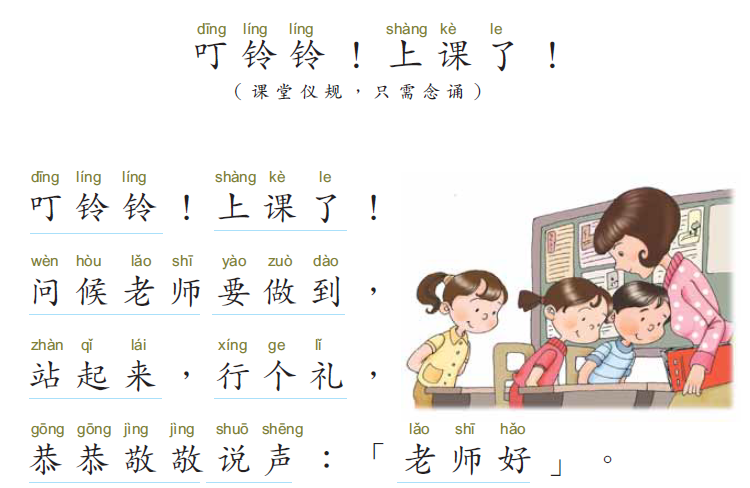 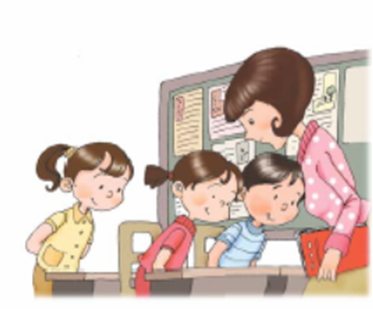 念一念：比一比
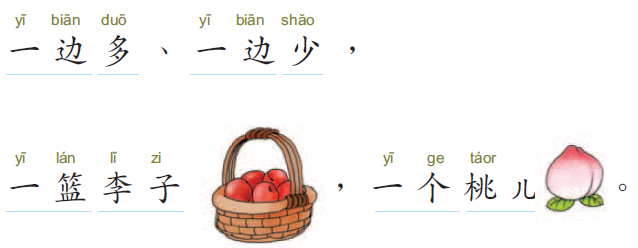 念一念
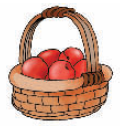 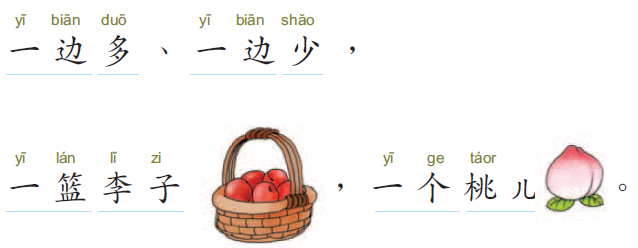 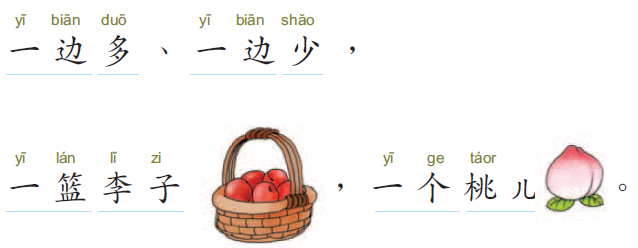 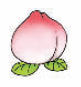 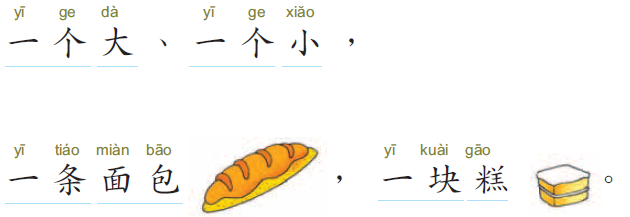 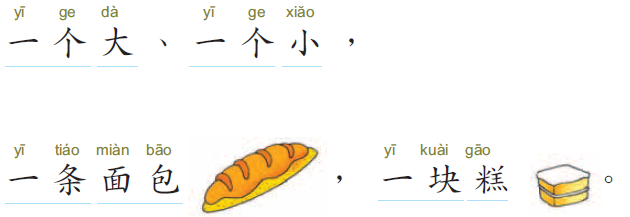 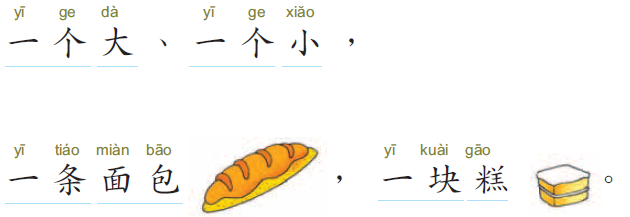 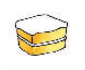 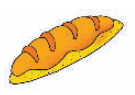 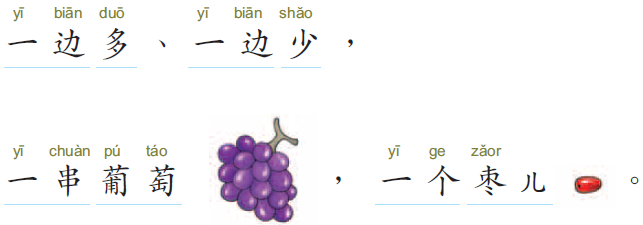 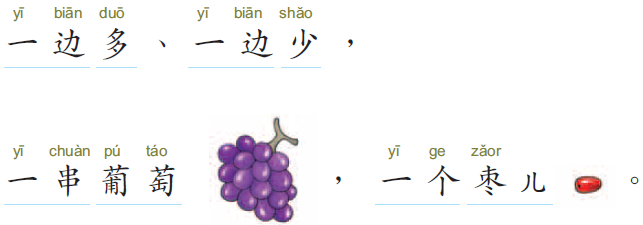 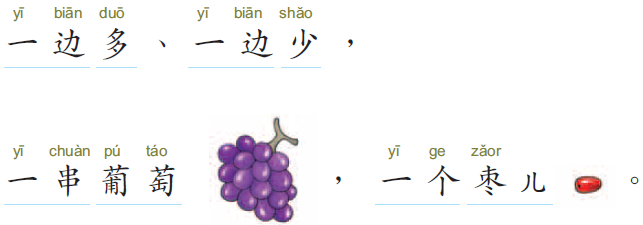 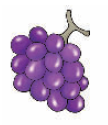 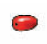 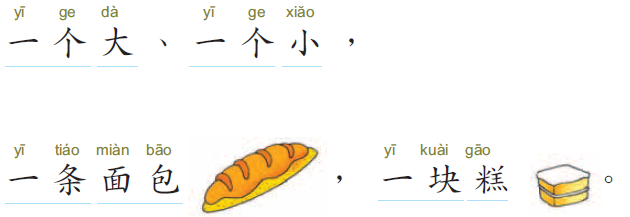 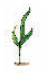 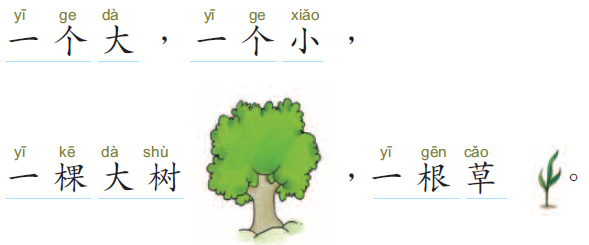 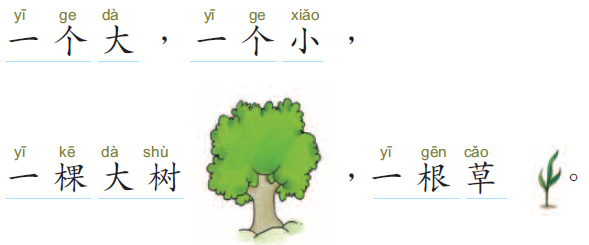 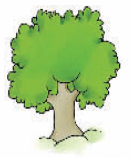 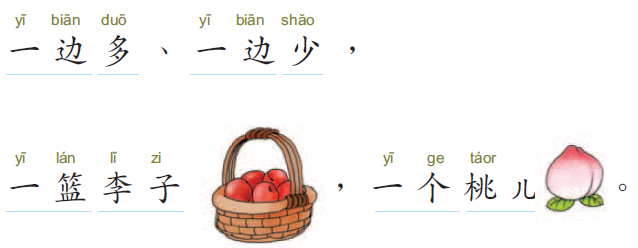 念一念
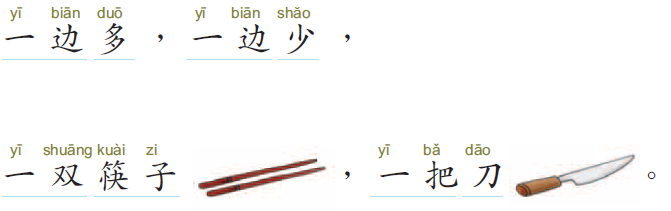 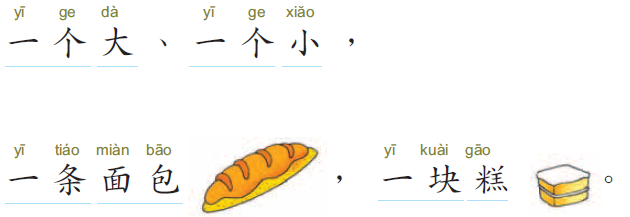 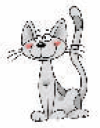 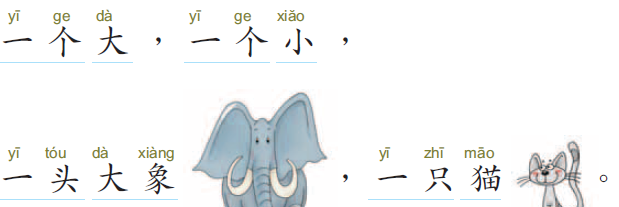 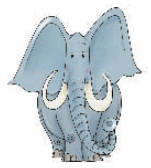 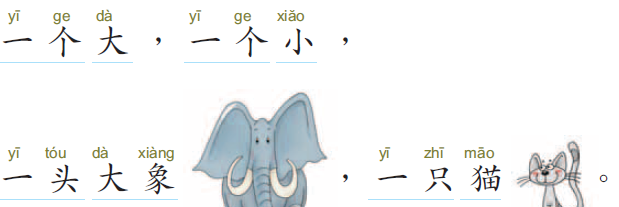 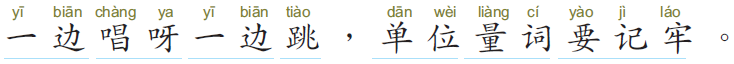 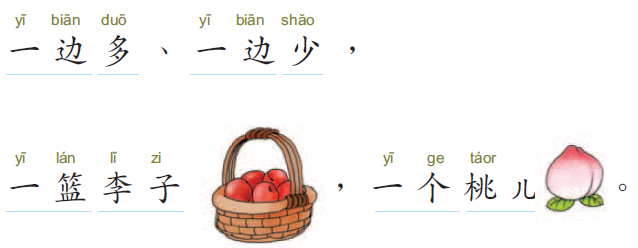 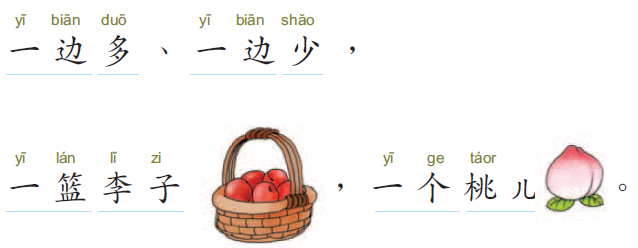 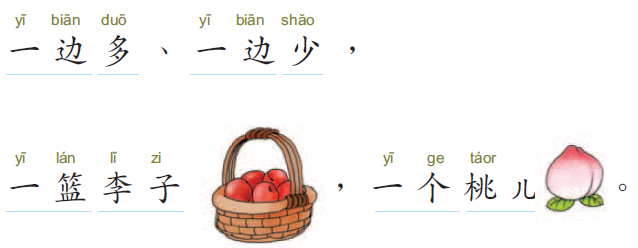 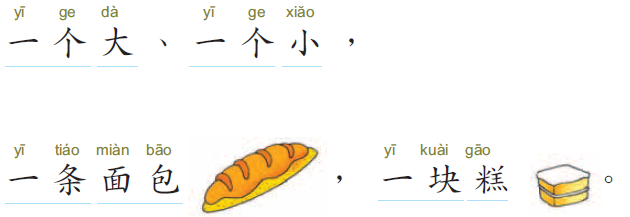 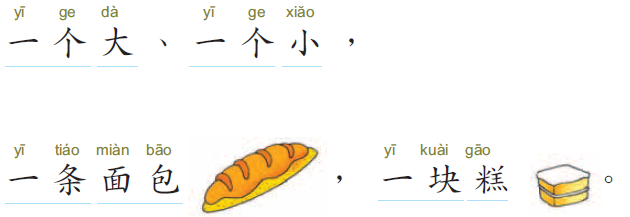 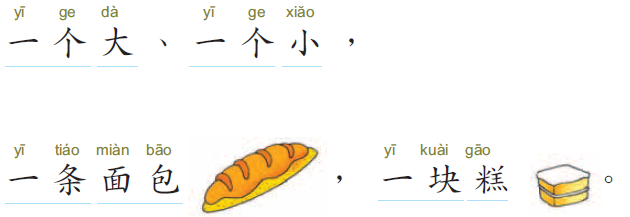 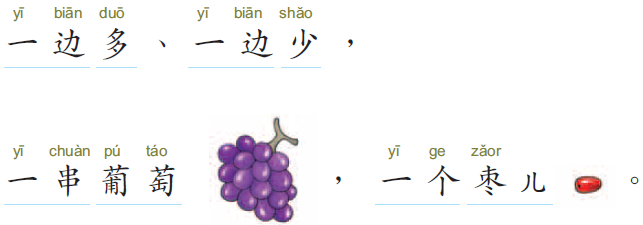 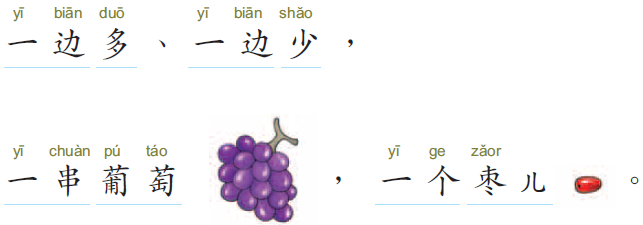 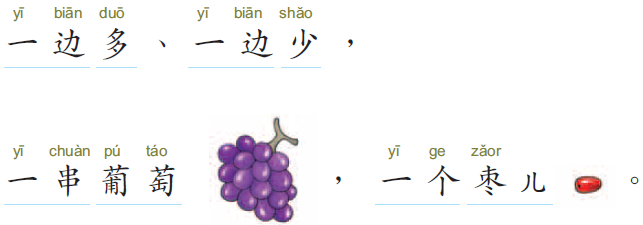 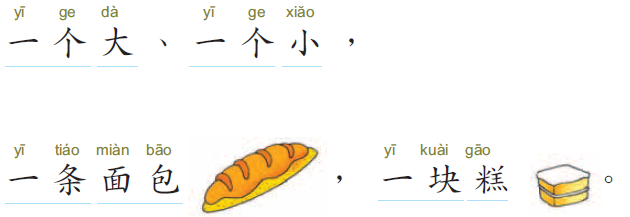 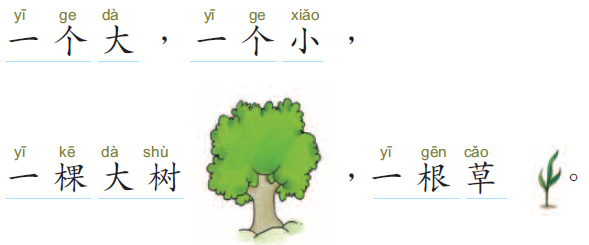 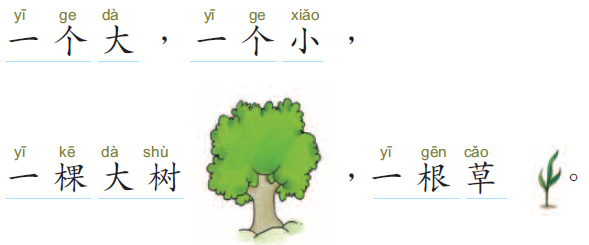 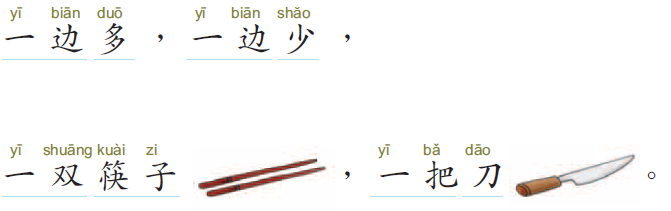 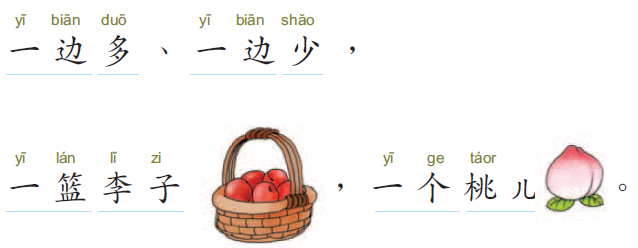 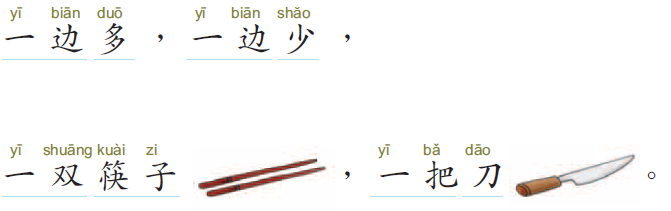 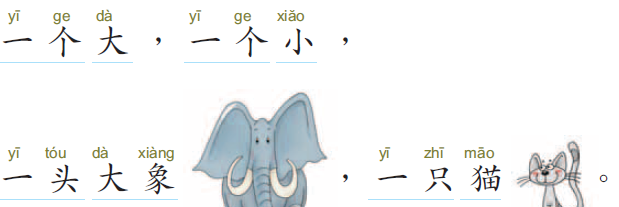 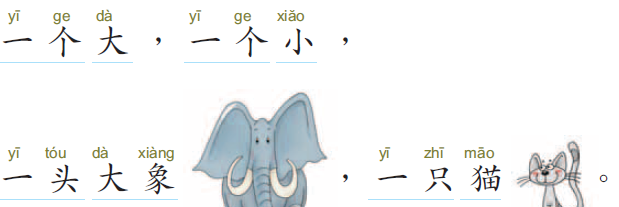 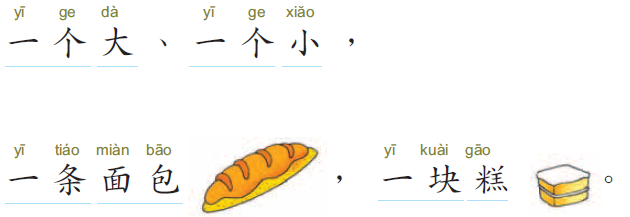 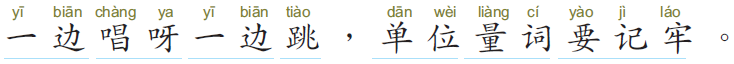 唱一唱
生字
艹
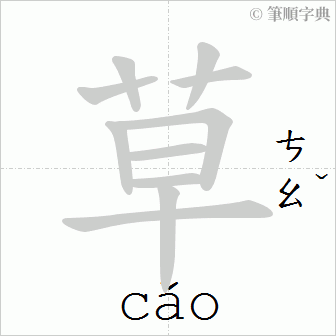 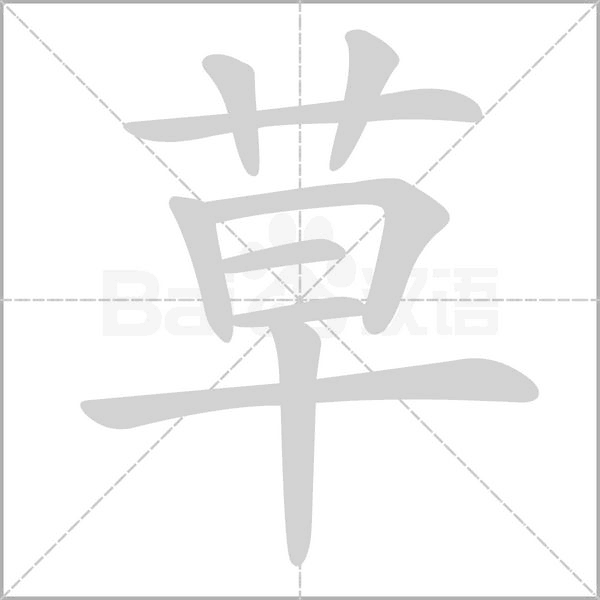 曰
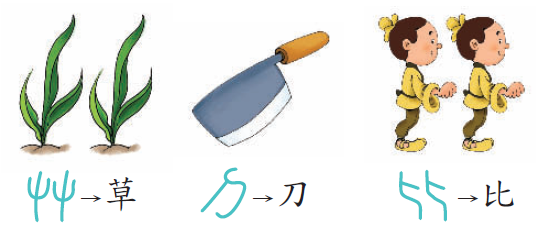 艹
十
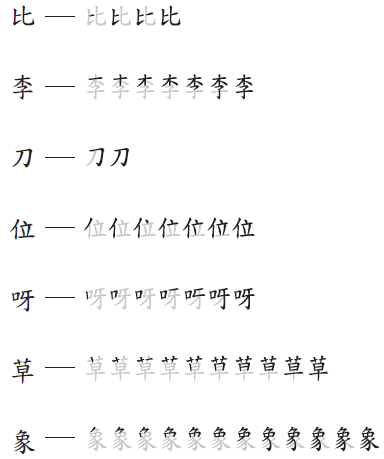 草莓
草地
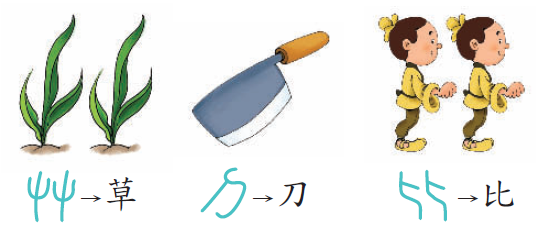 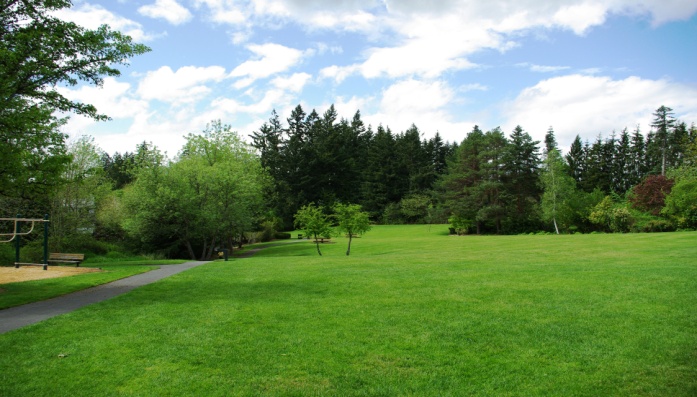 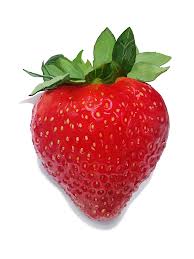 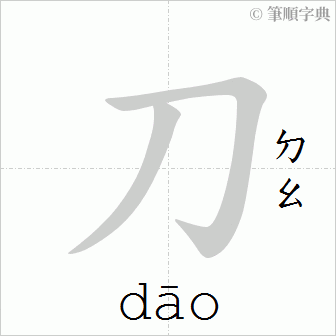 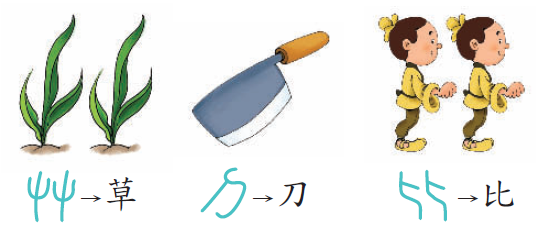 刀
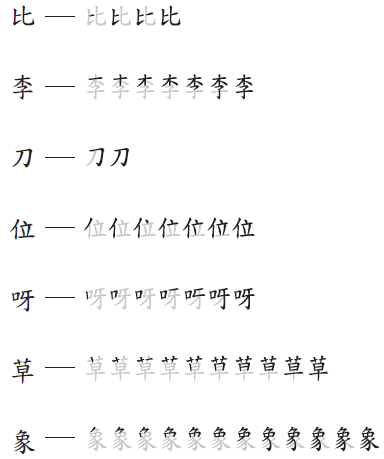 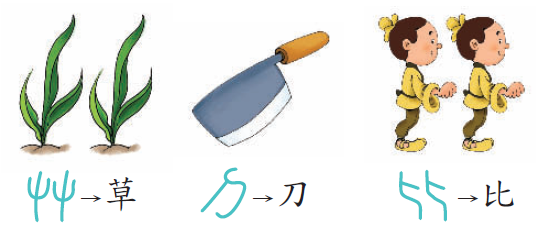 剪刀
刀子
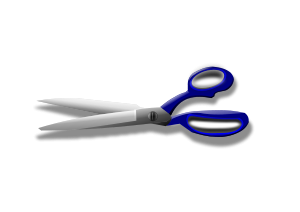 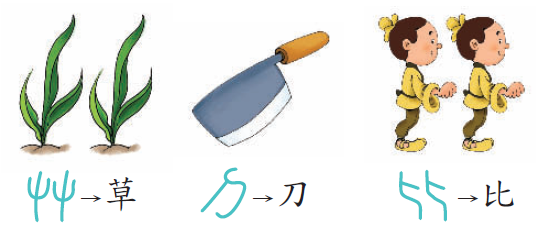 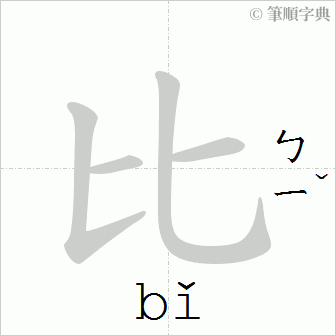 比
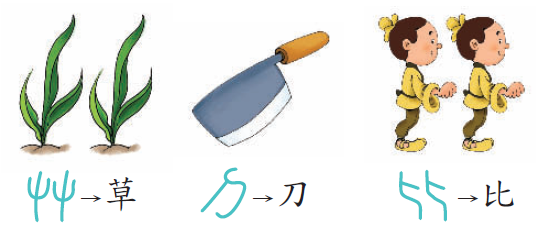 比一比
厚
薄
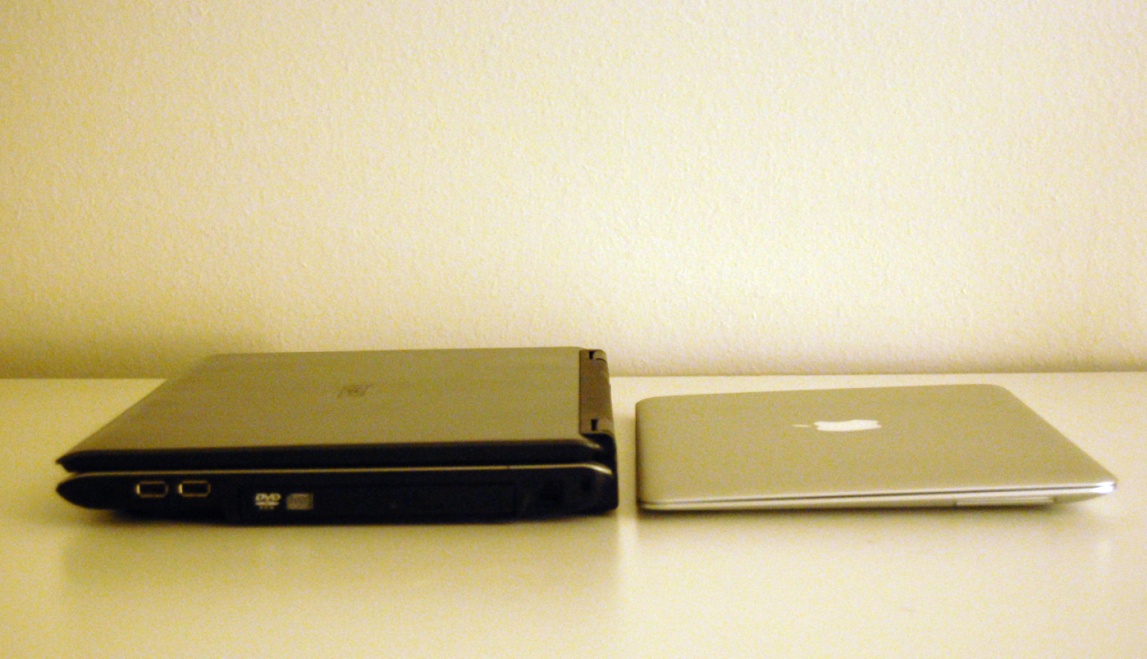 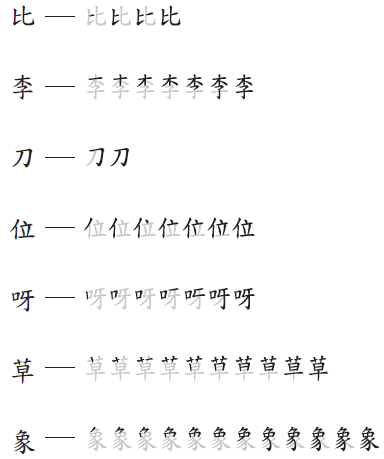 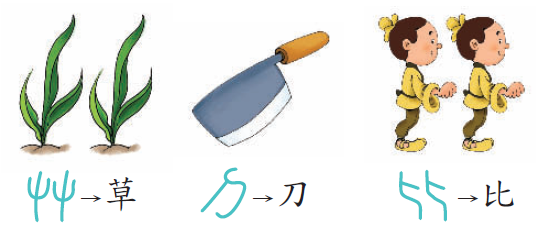 比賽
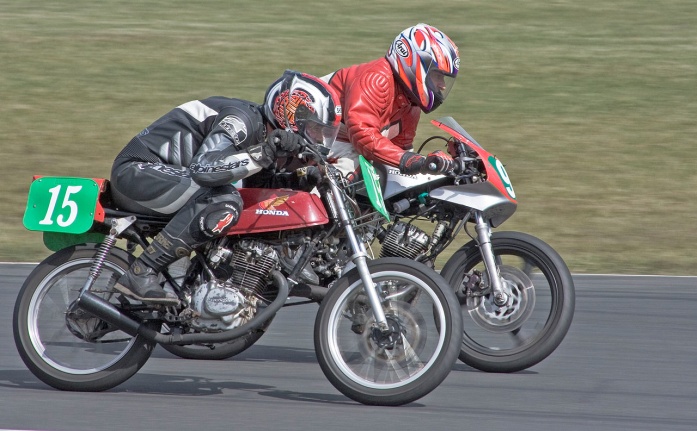 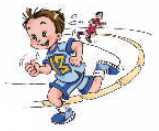 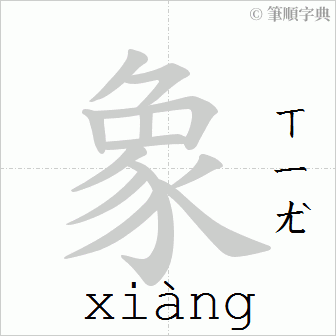 象
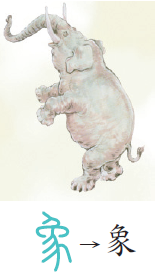 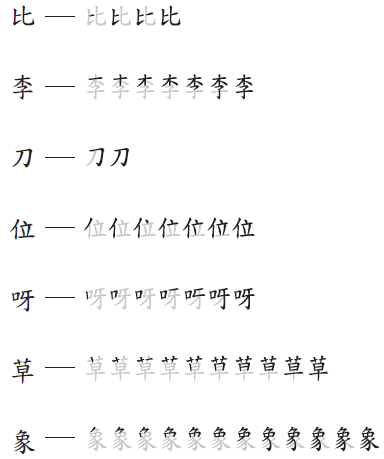 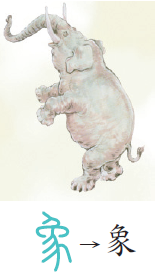 象牙
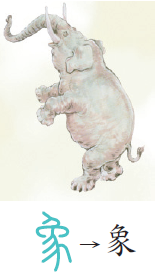 大象
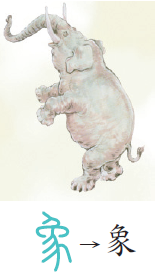 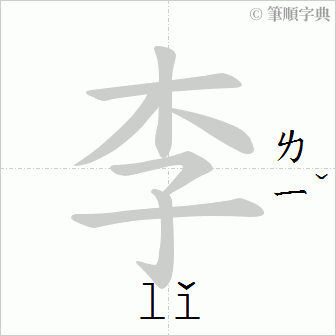 木
子
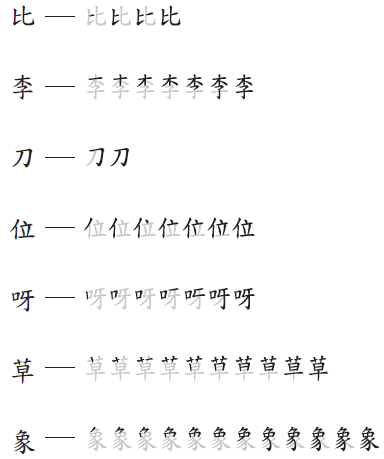 行李箱
李子
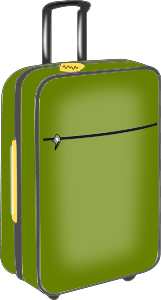 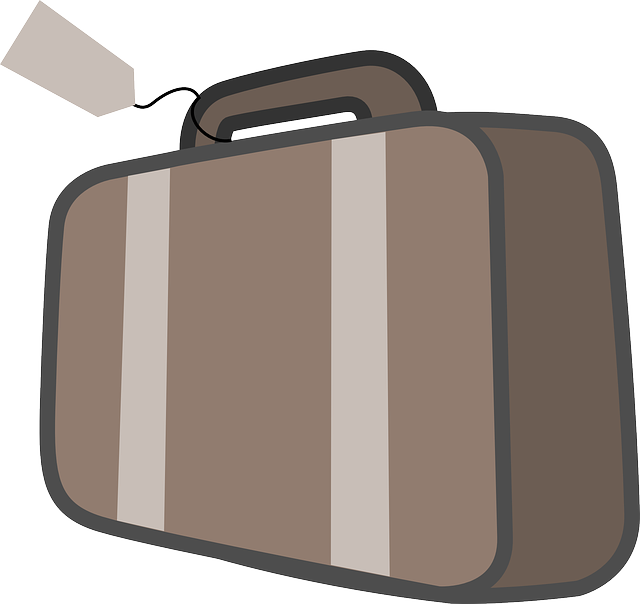 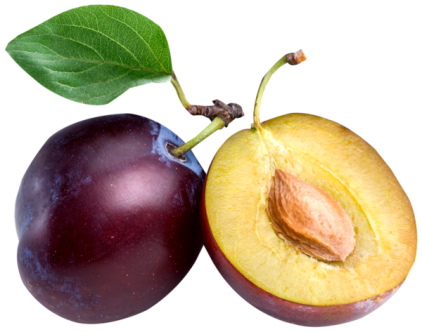 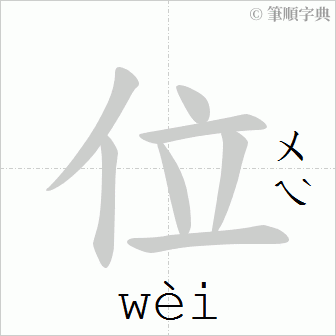 亻
立
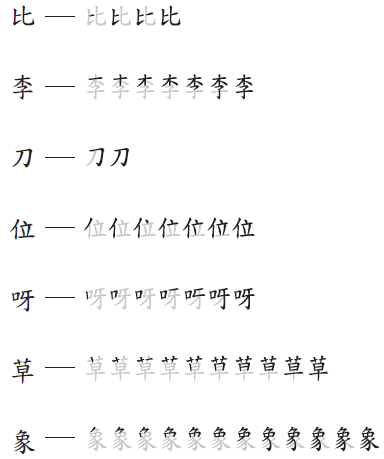 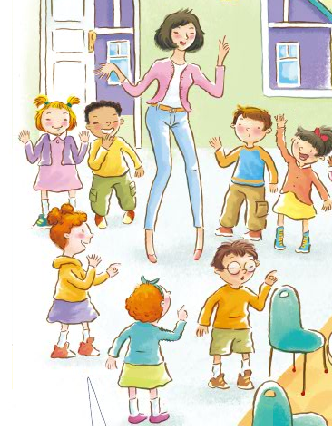 一位老师
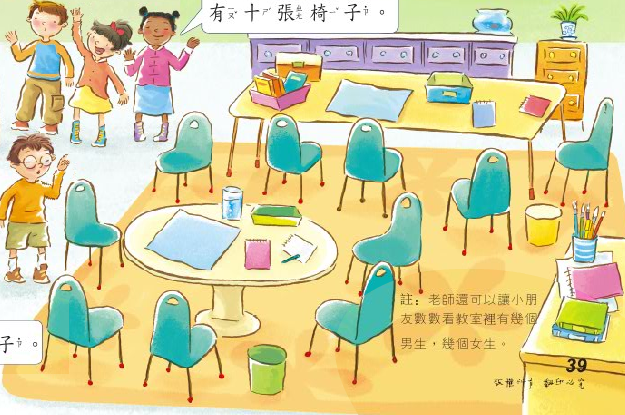 座位
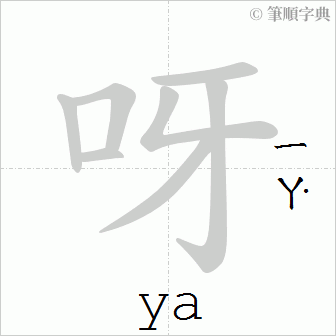 牙
口
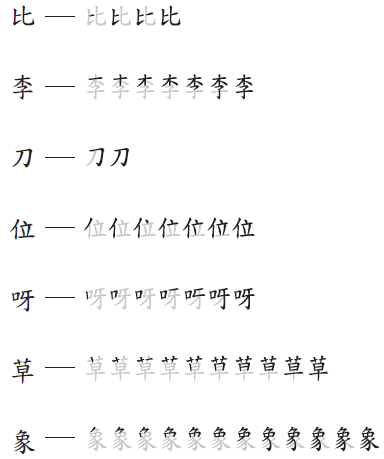 哎呀!
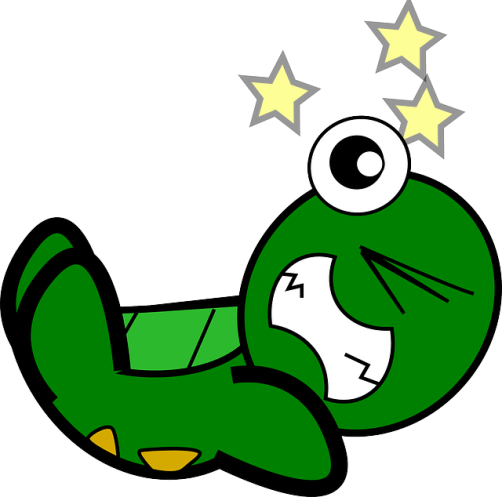 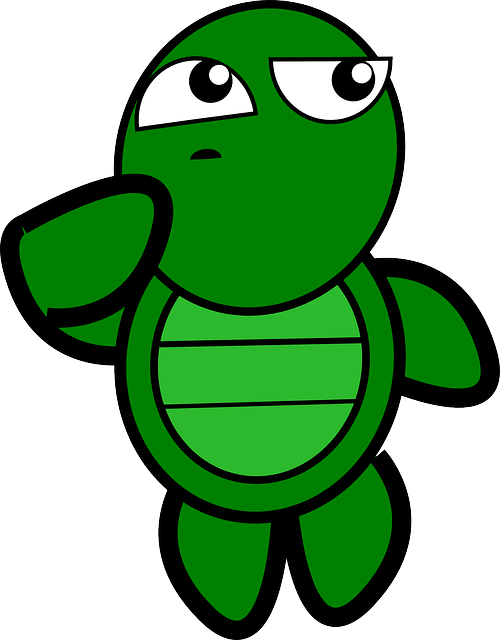 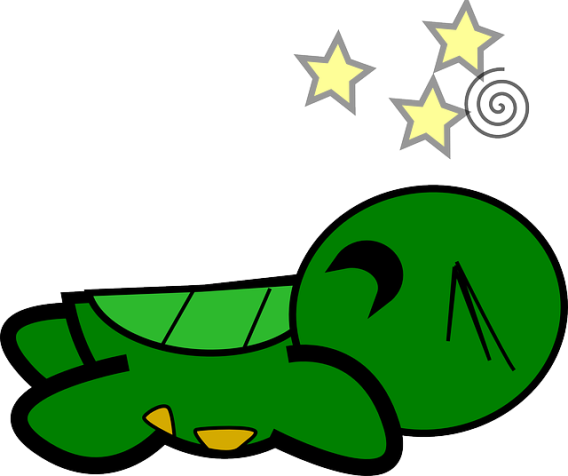 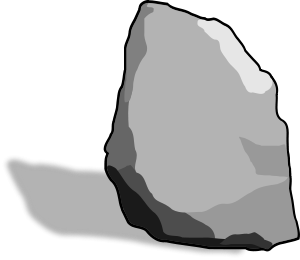 句子练习
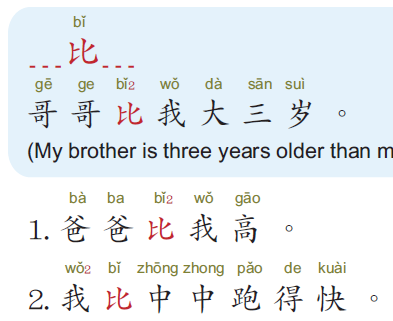 六岁
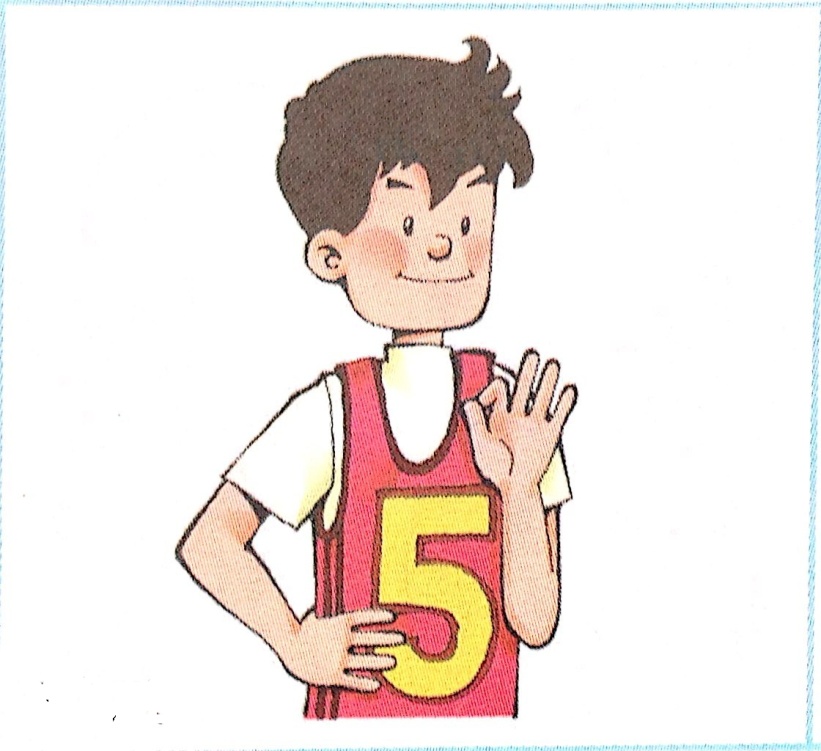 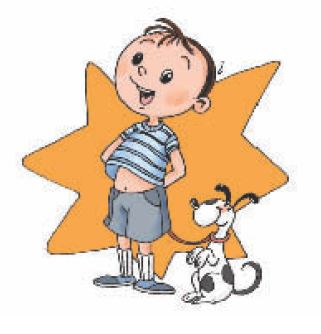 九岁
我
哥哥
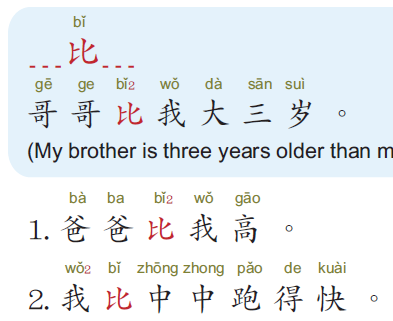 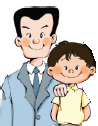 爸爸
我
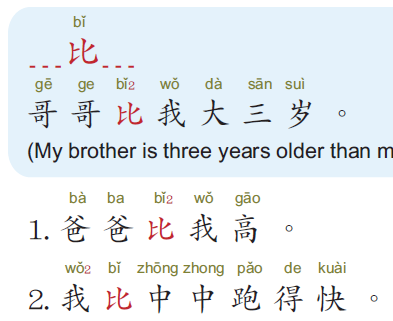 中中
我
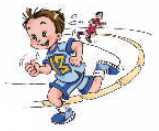 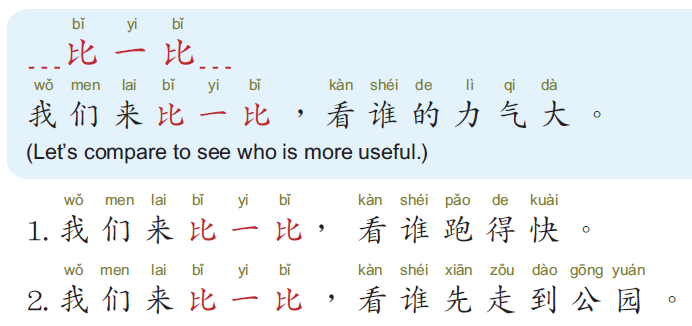 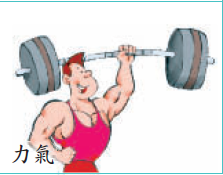 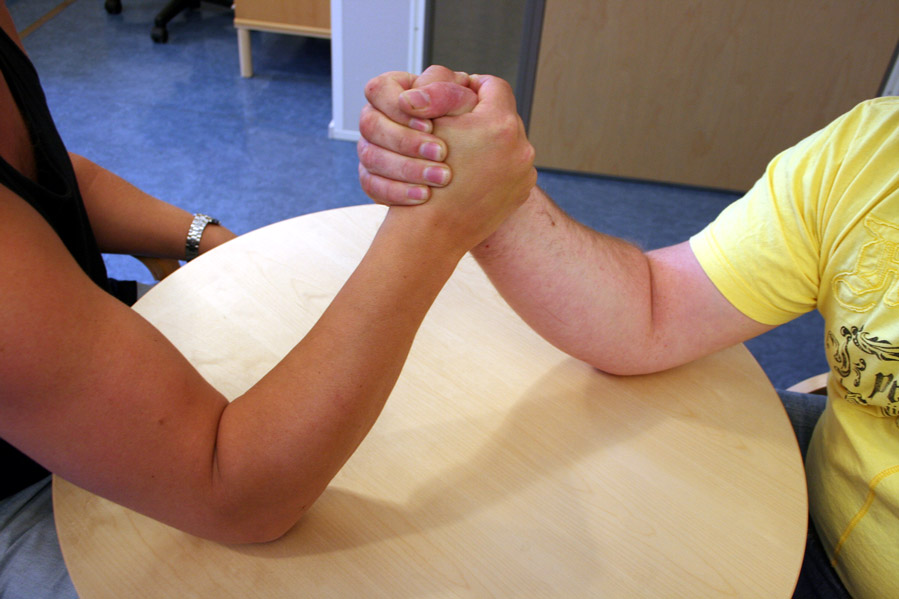 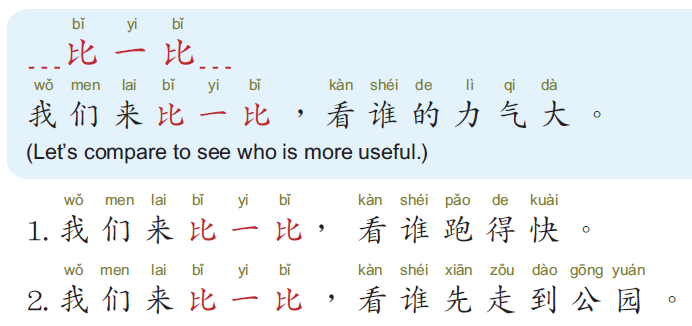 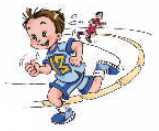 ？
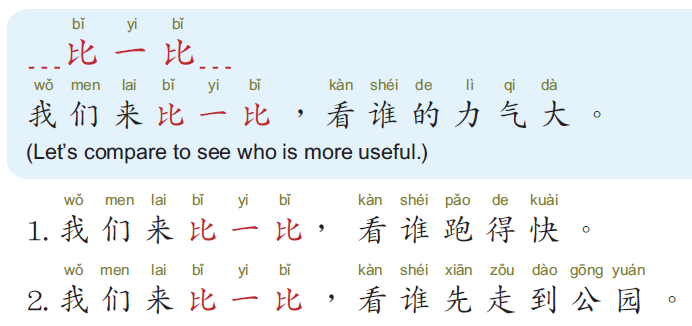 ？
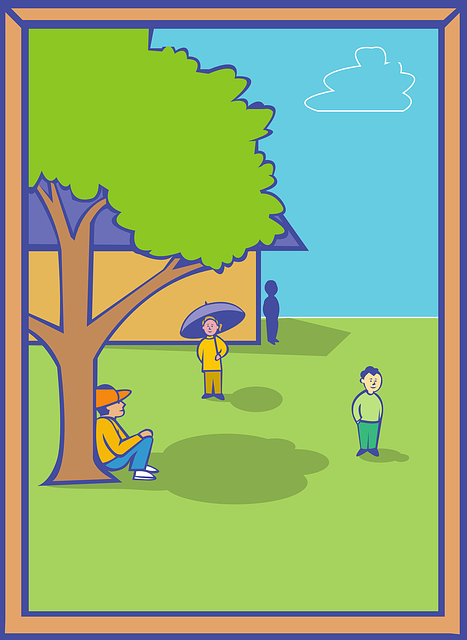 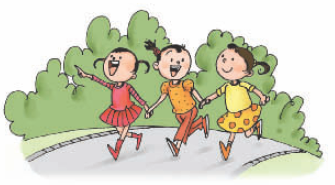 我们来比一比看谁比较高。
课堂活动
？
我会说
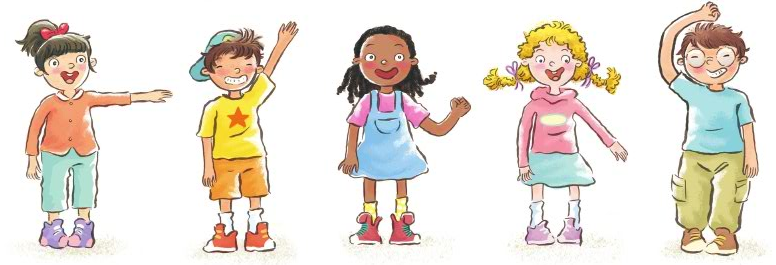 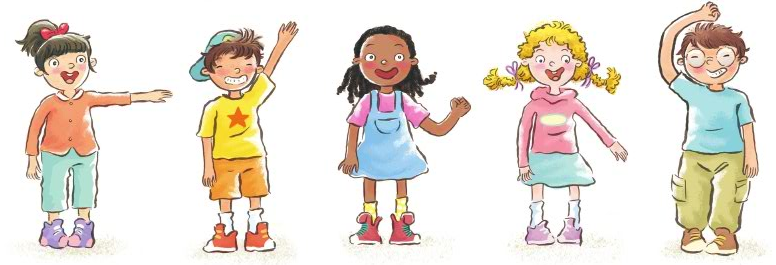 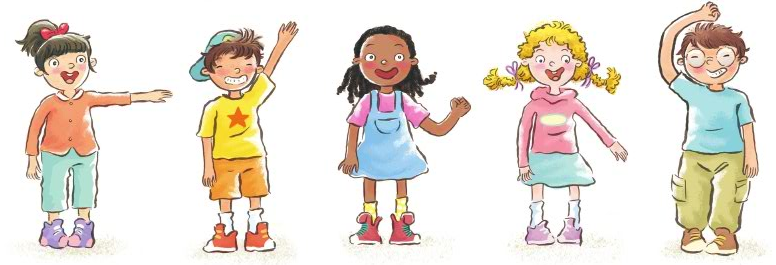 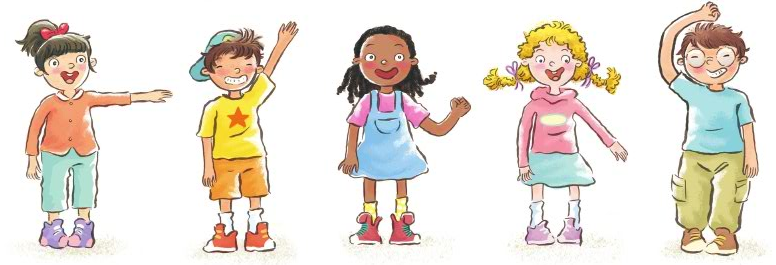 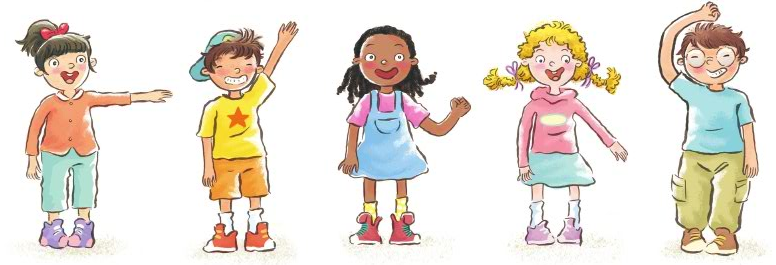 叮铃铃！下课了！
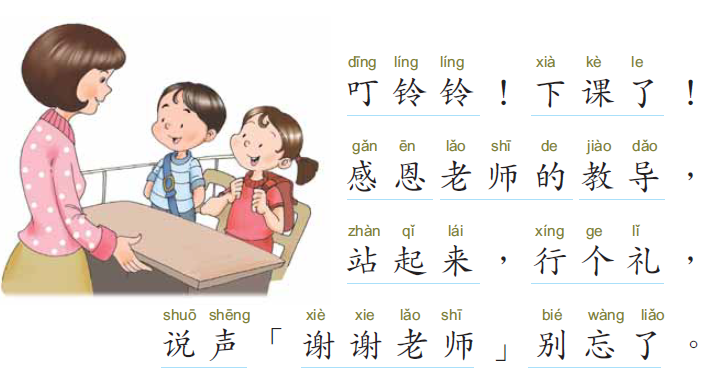 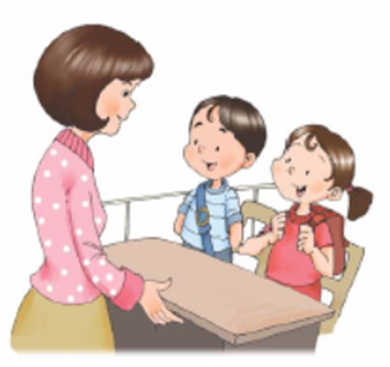